Go Into The Field
4/4
D/D - DO

Verses: 3/Chorus
PDHymns.com
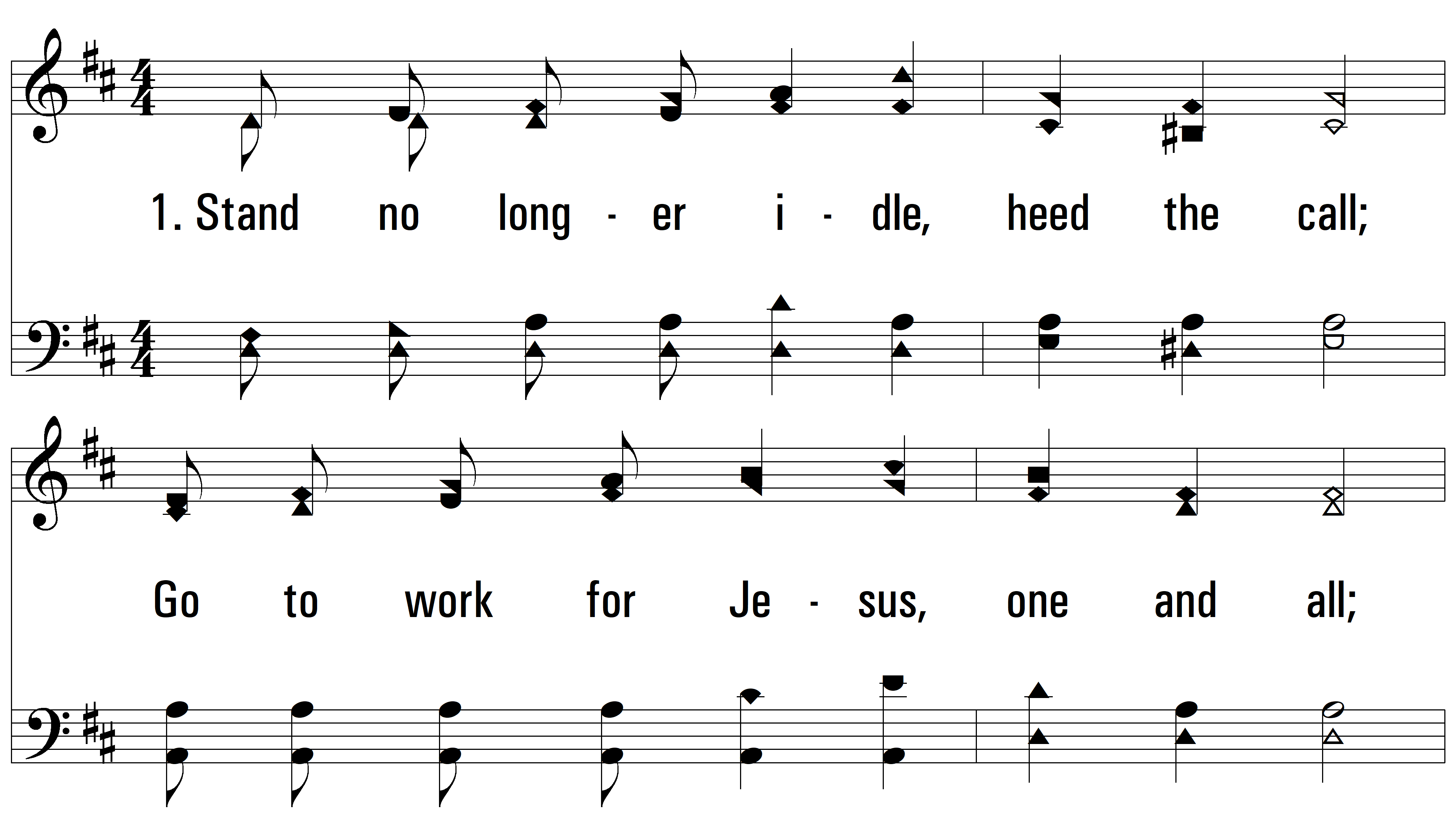 vs. 1 ~ Go Into The Field
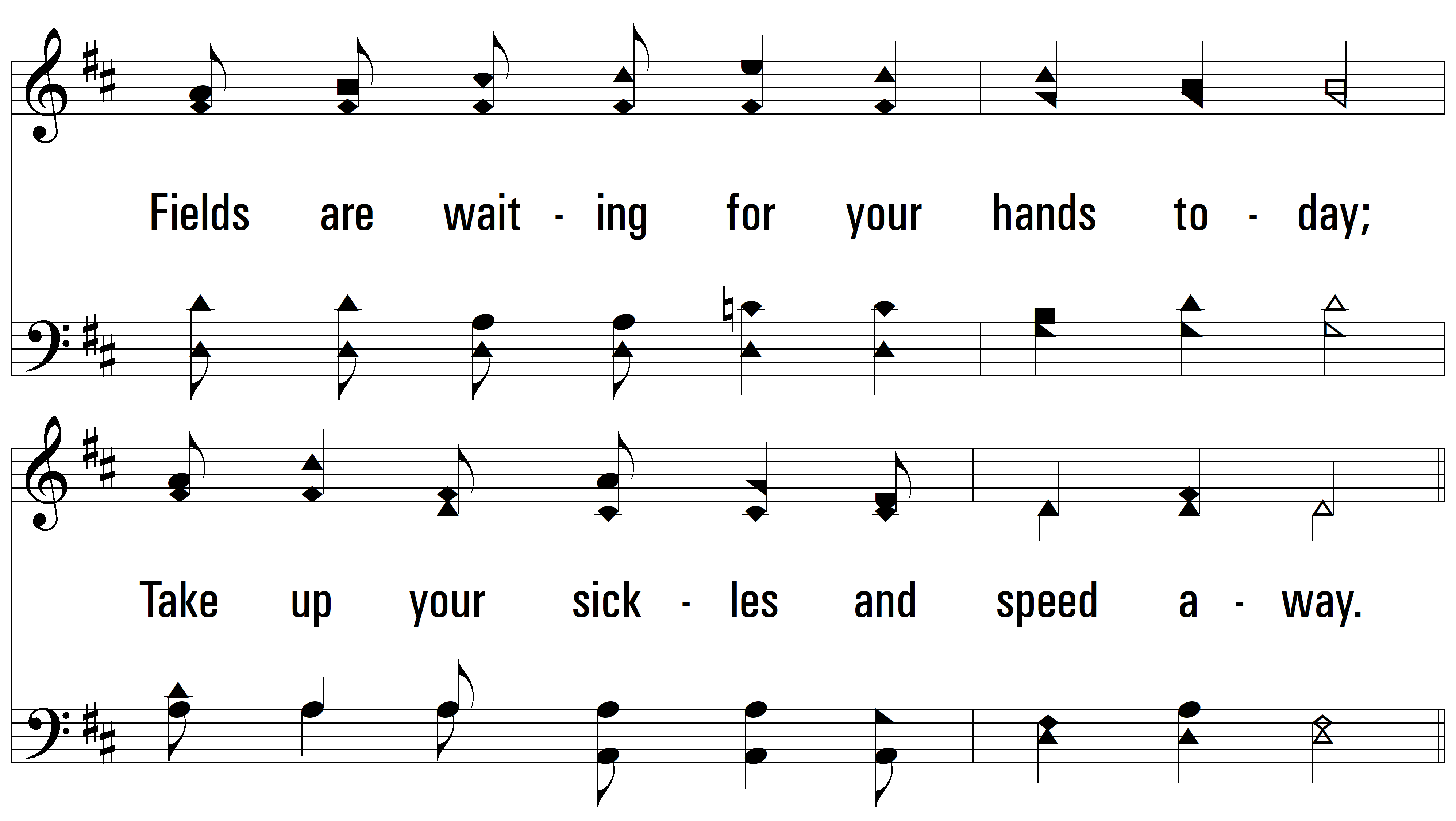 vs. 1
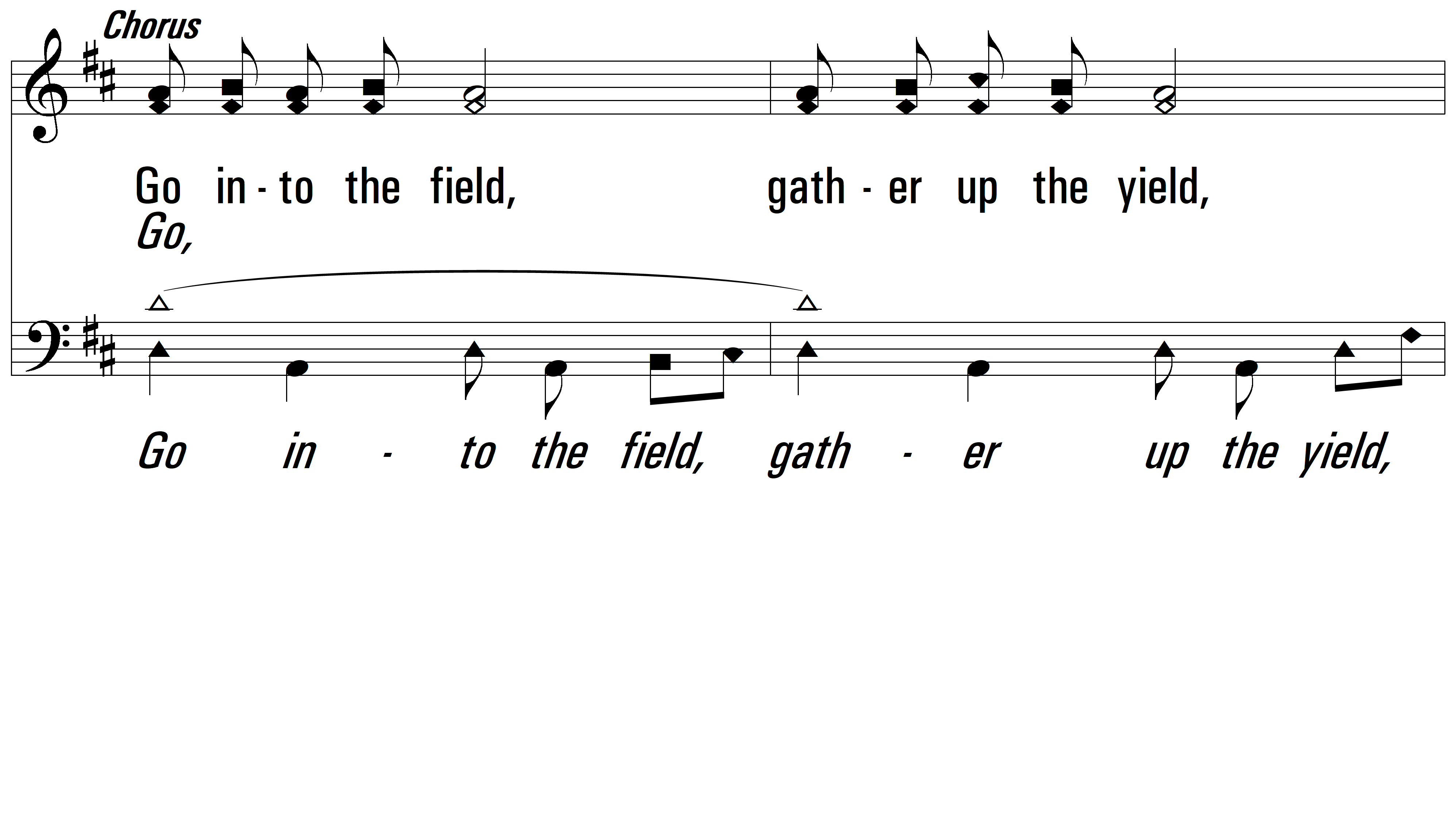 vs. 1
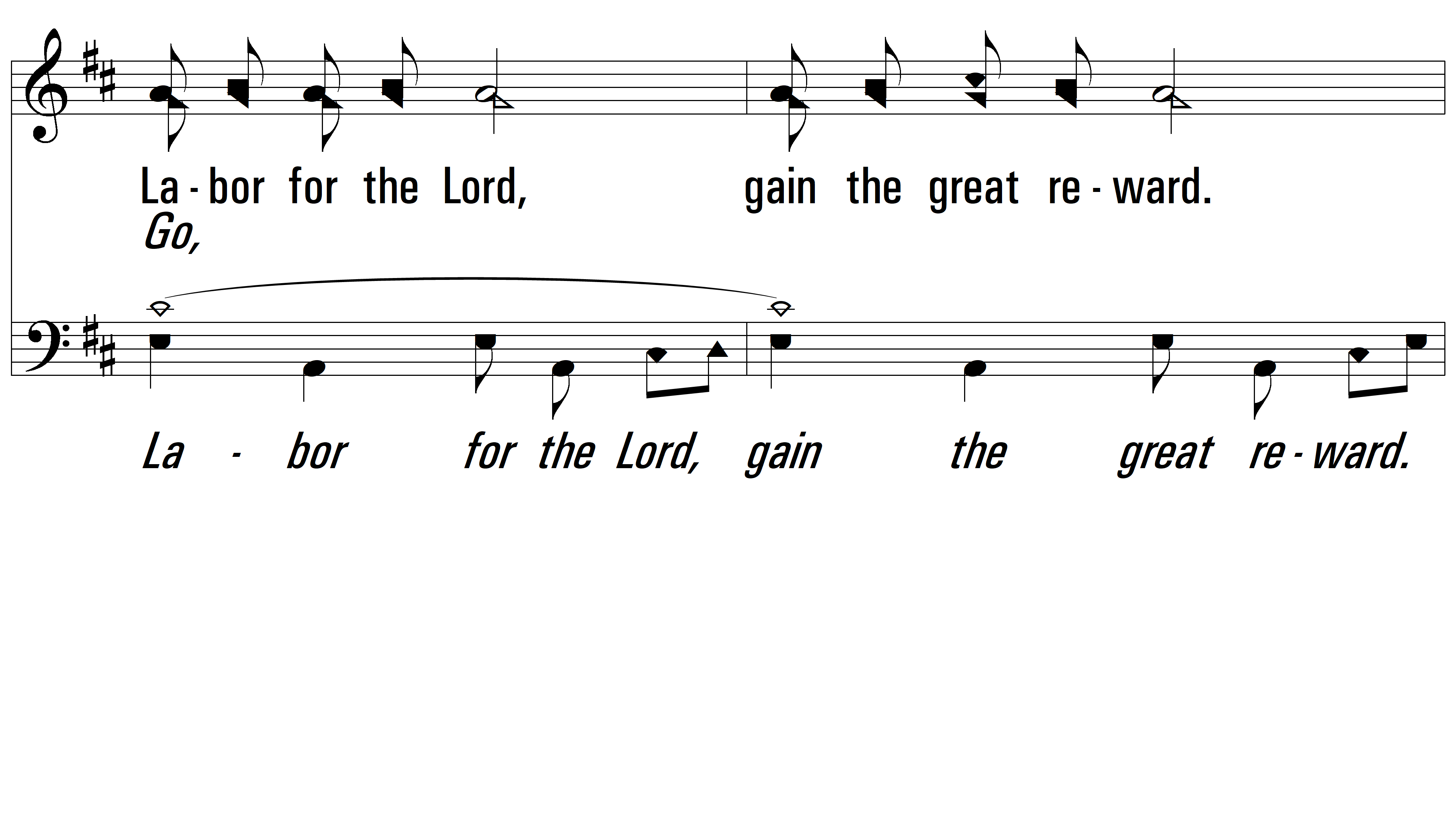 vs. 1
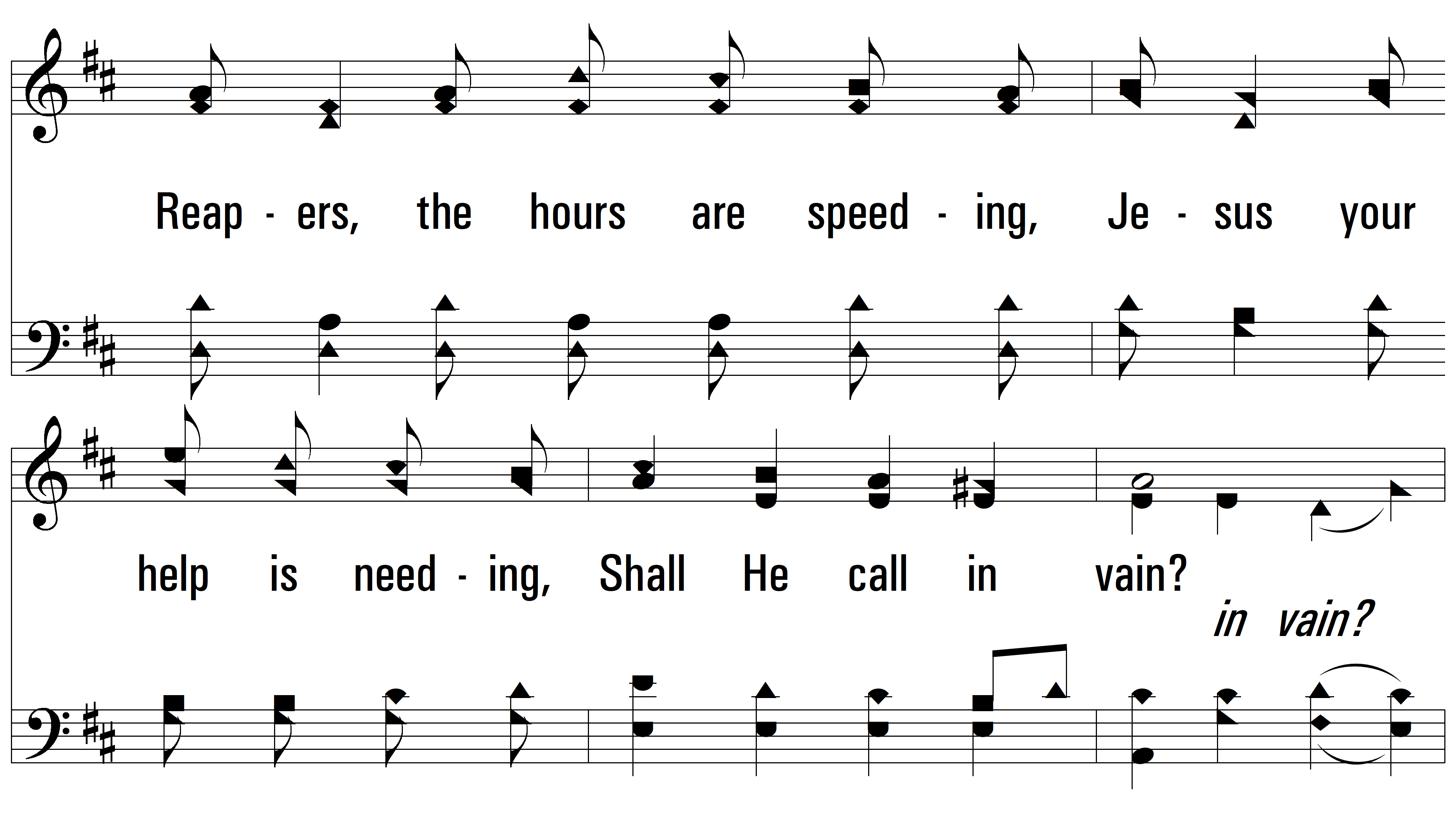 vs. 1
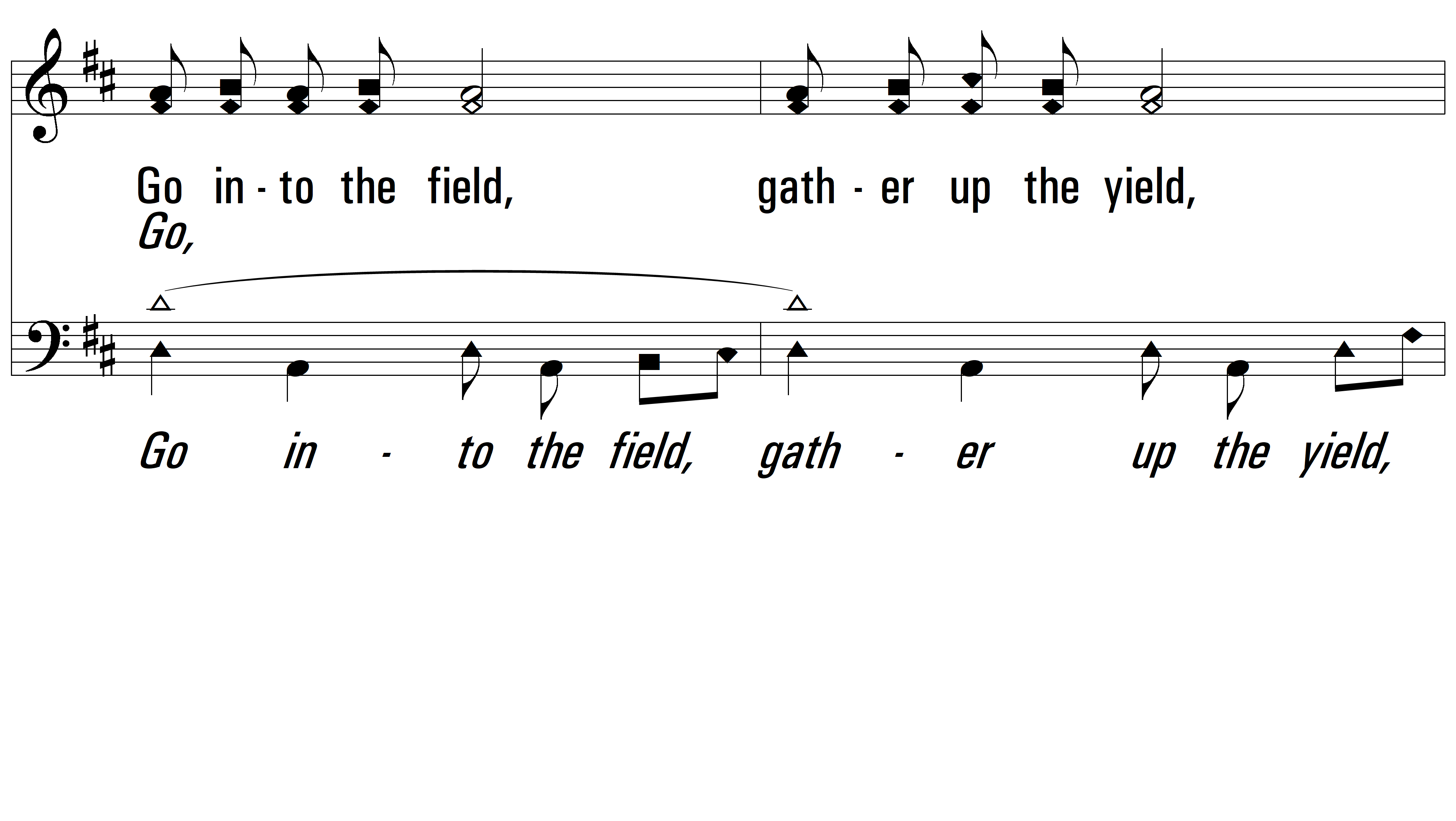 vs. 1
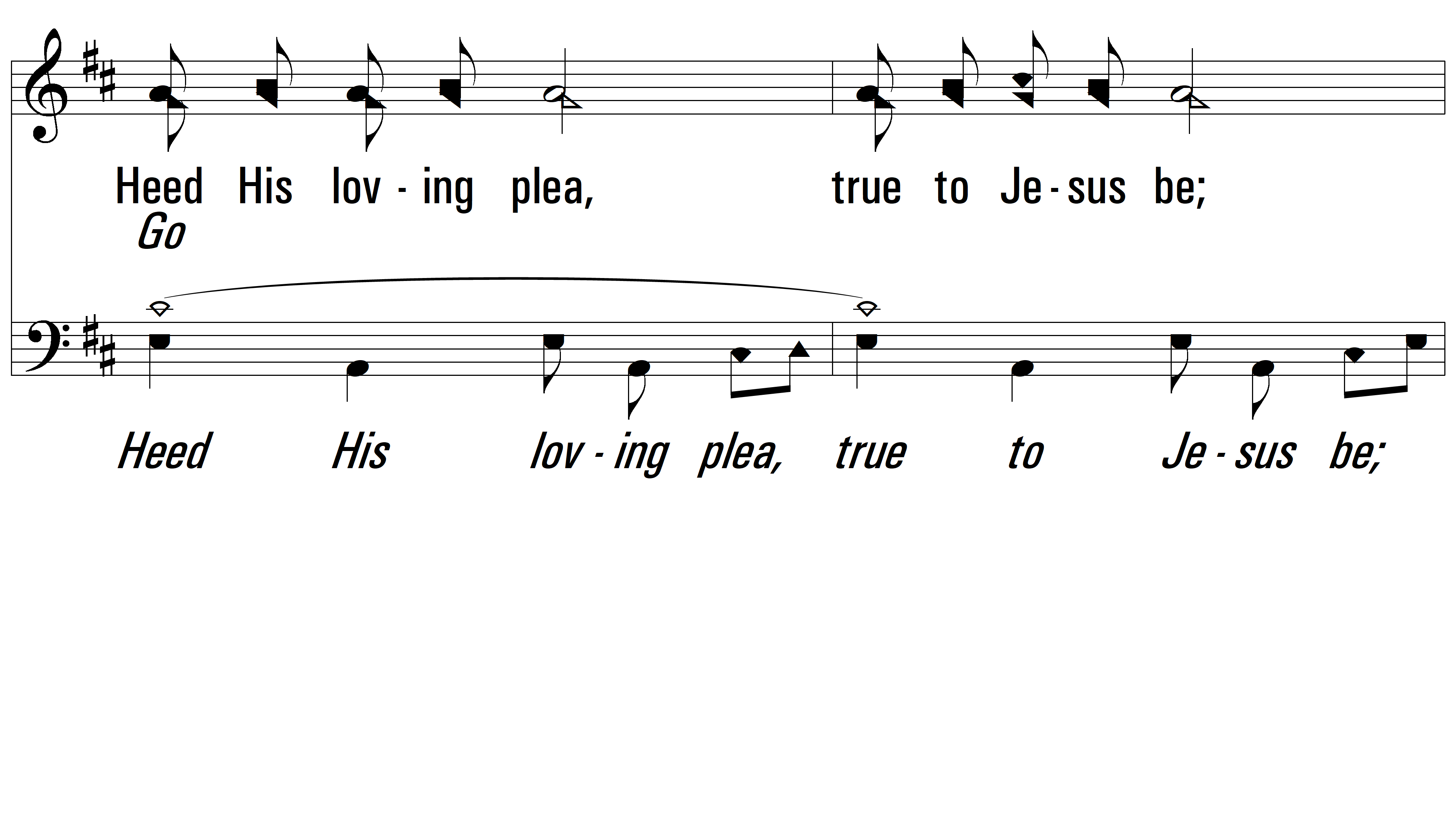 vs. 1
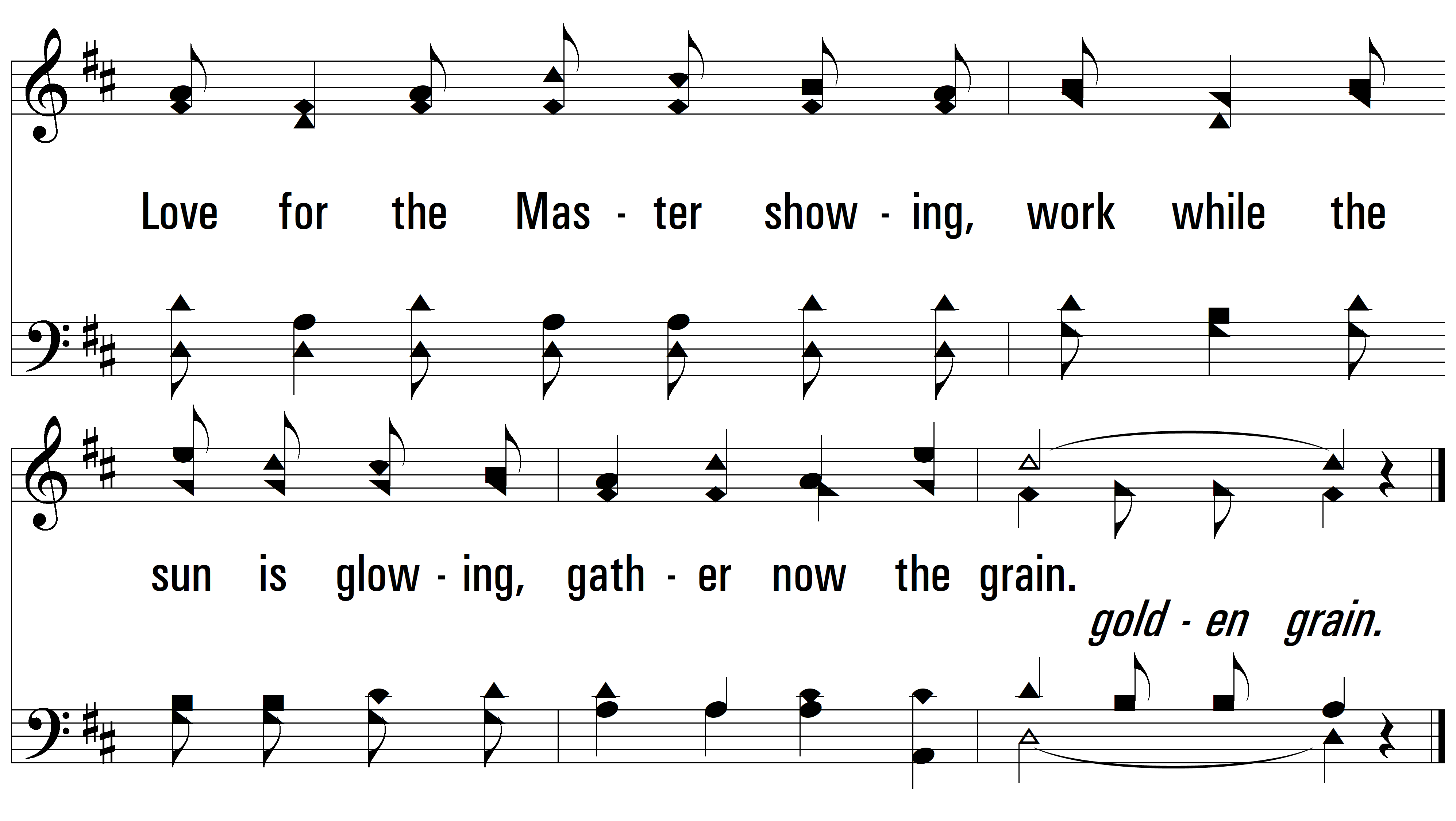 vs. 1
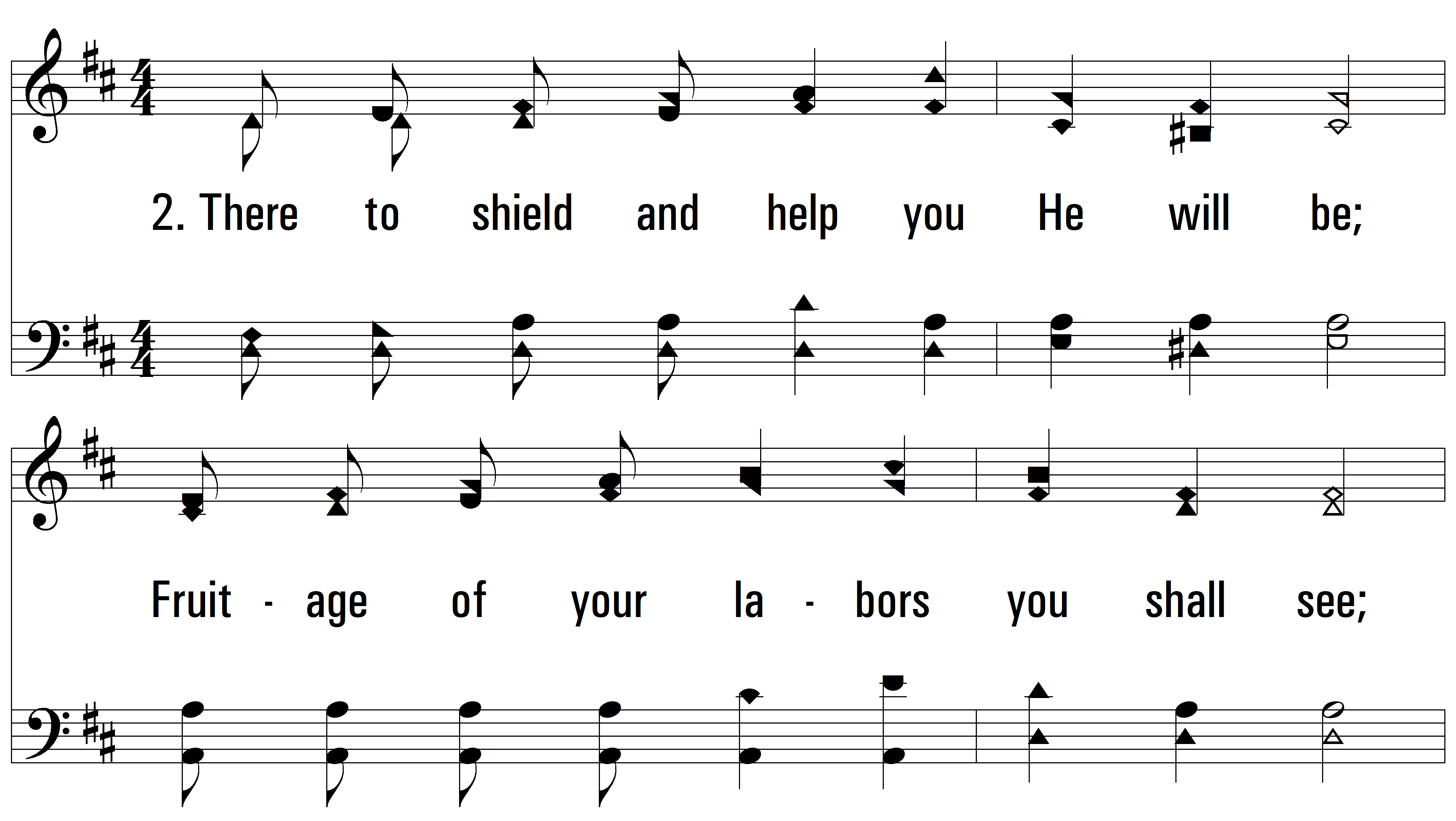 vs. 2 ~ Go Into The Field
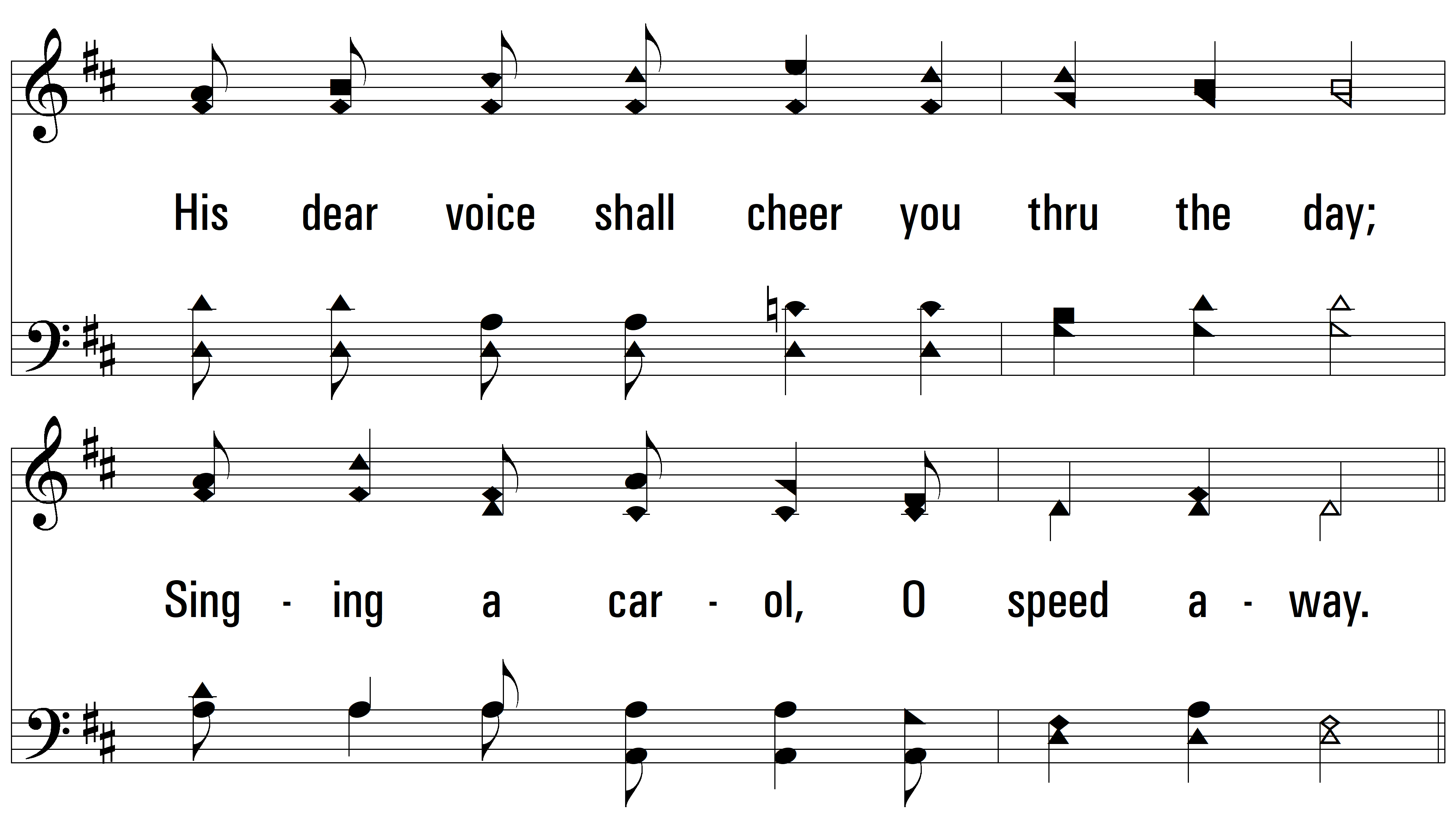 vs. 2
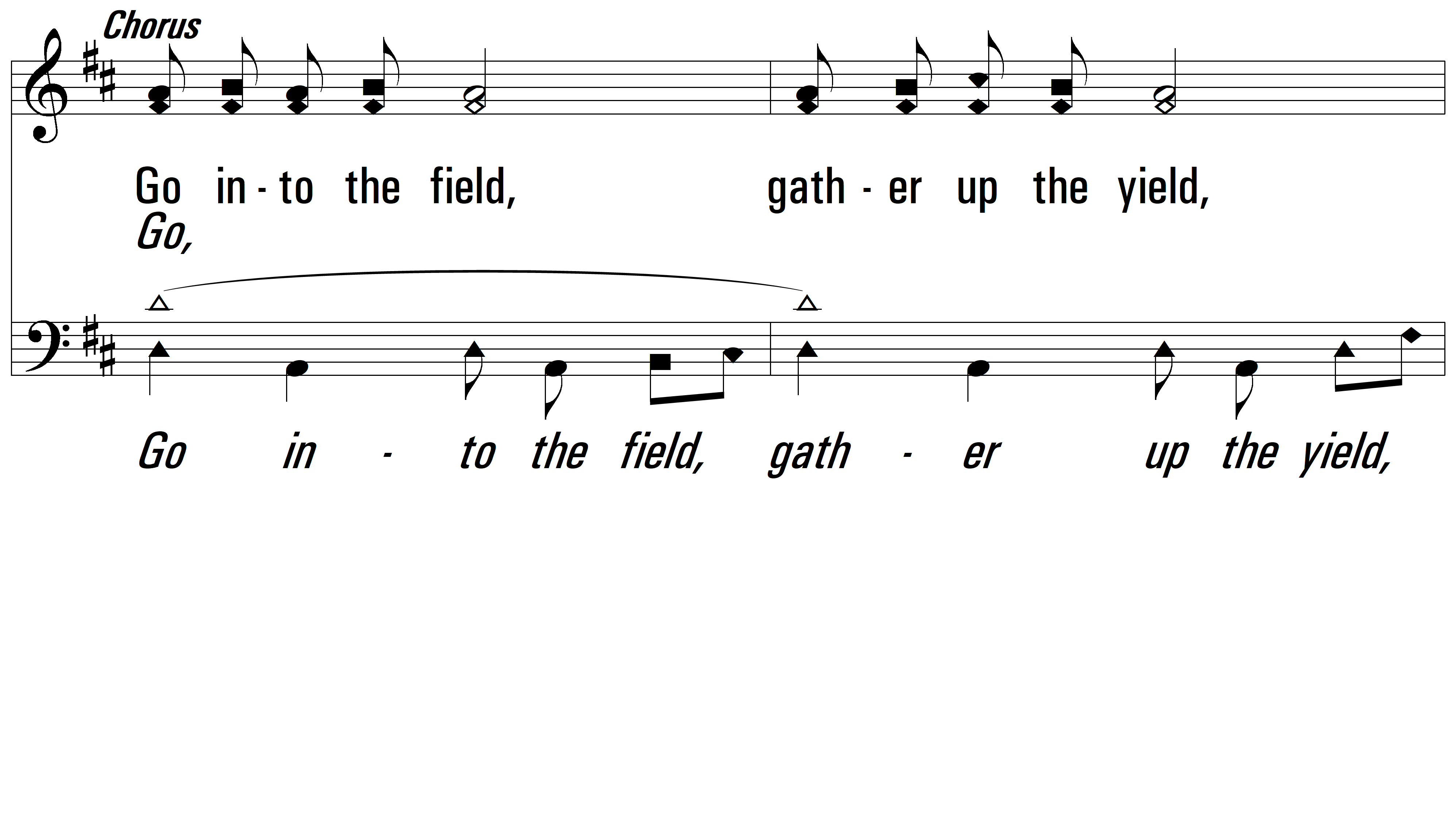 vs. 2
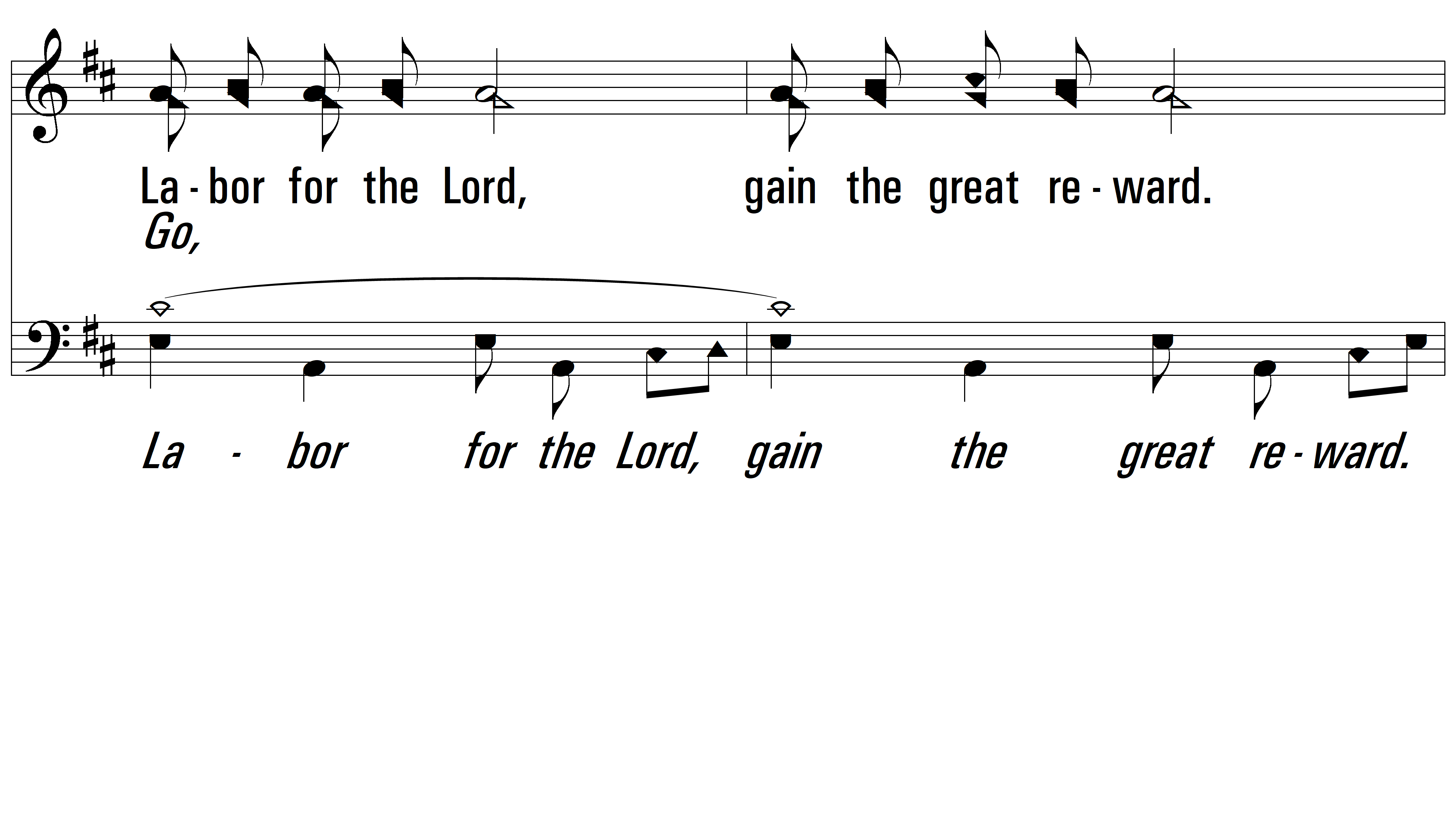 vs. 2
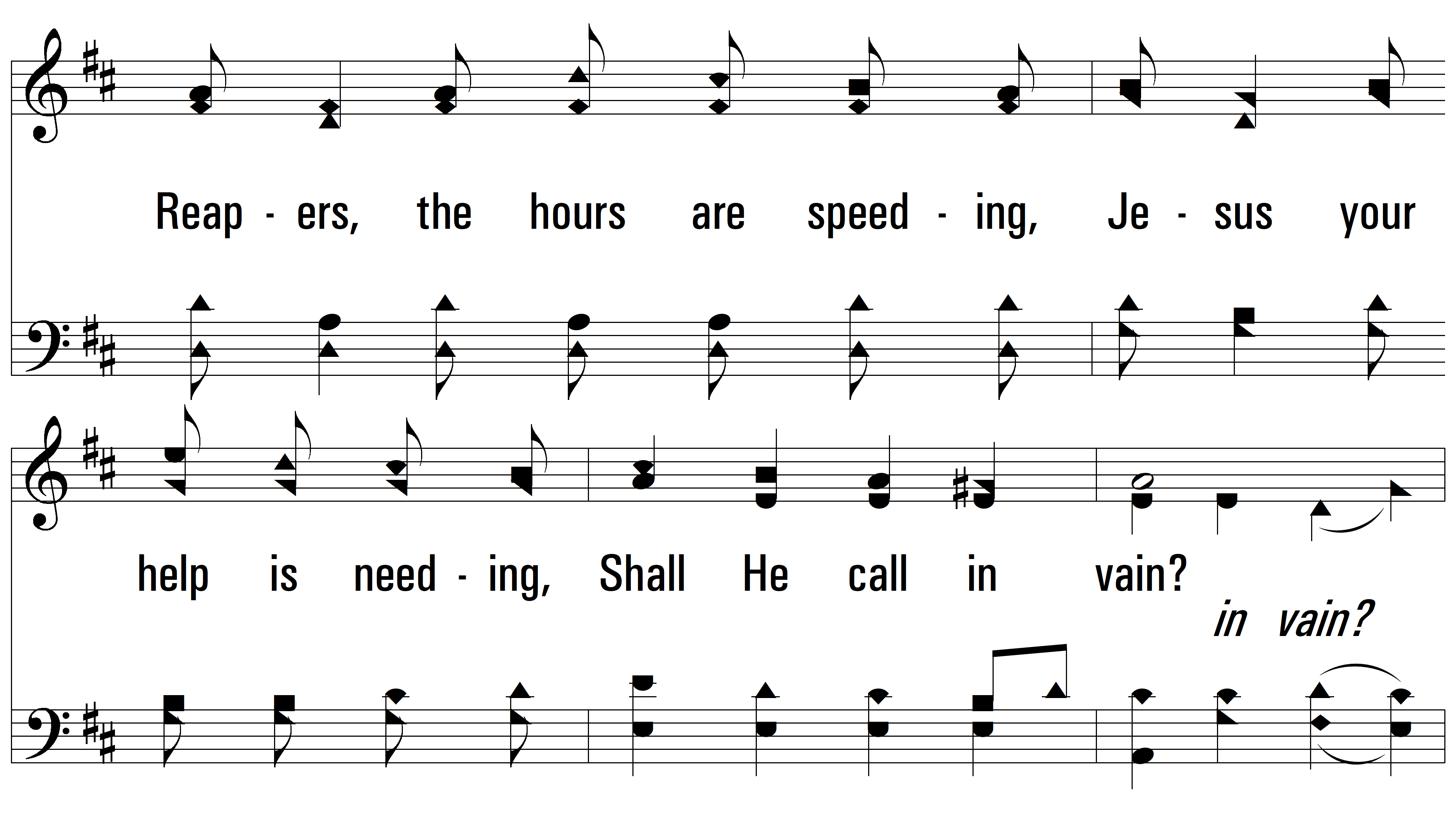 vs. 2
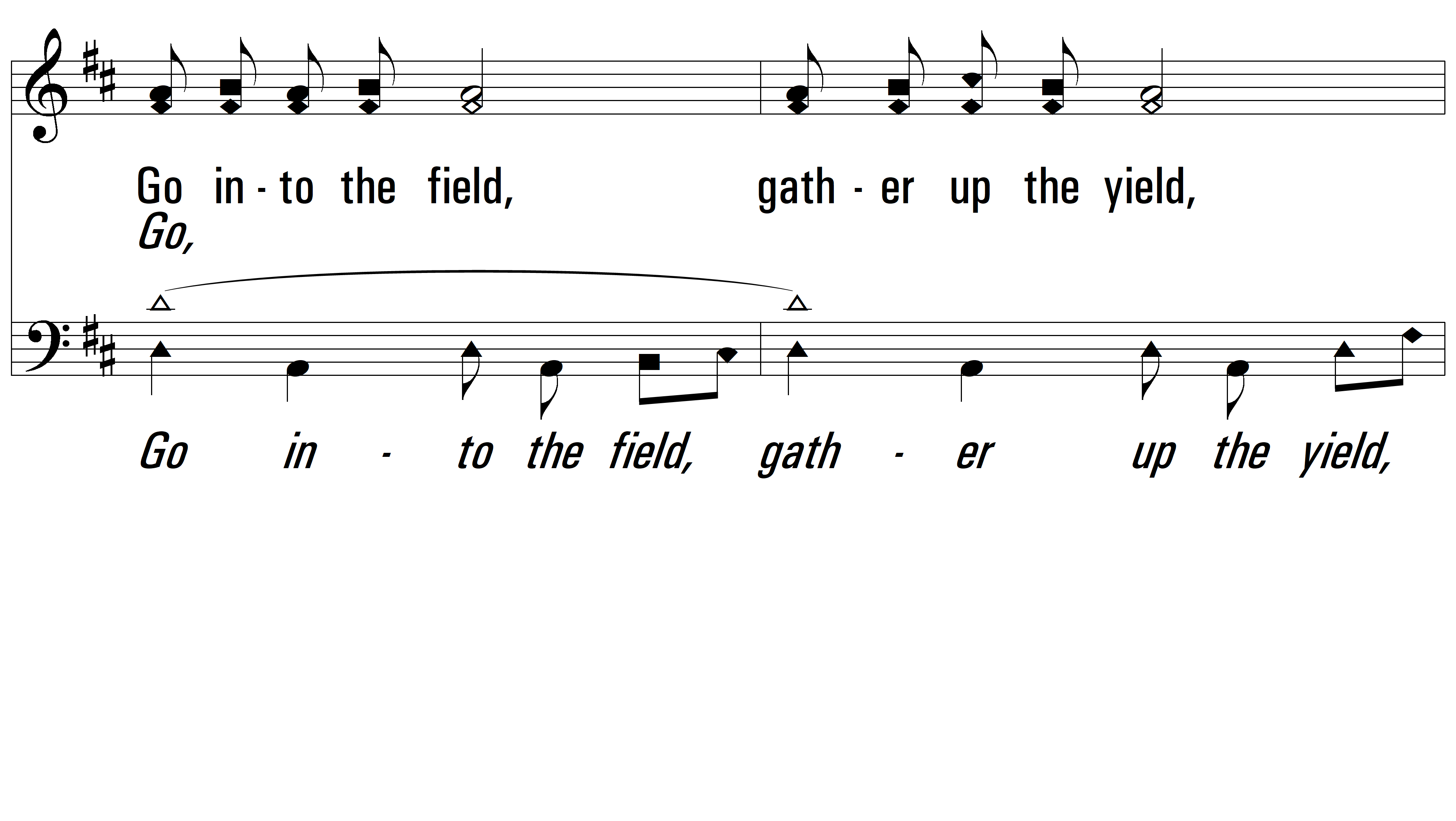 vs. 2
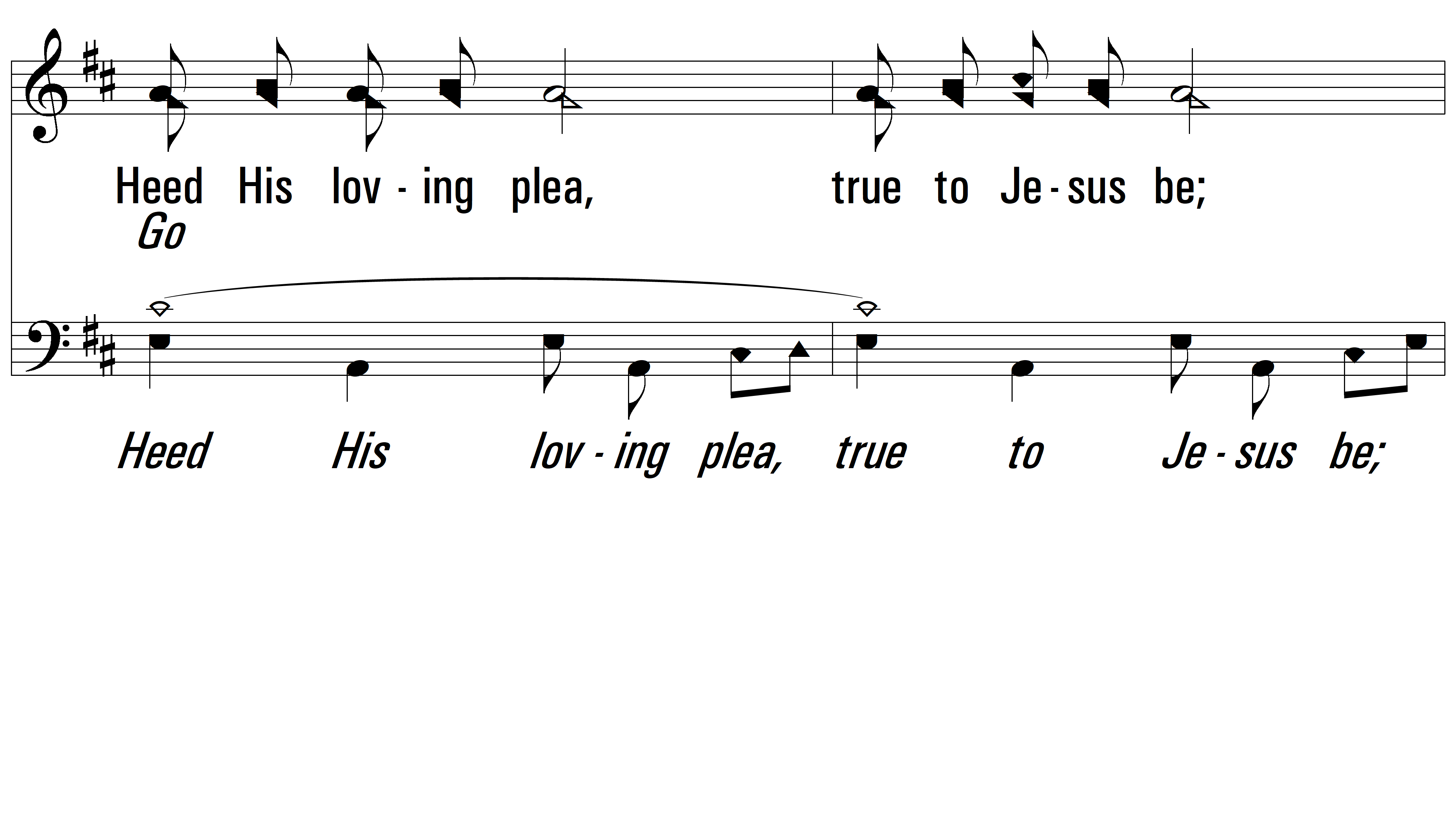 vs. 2
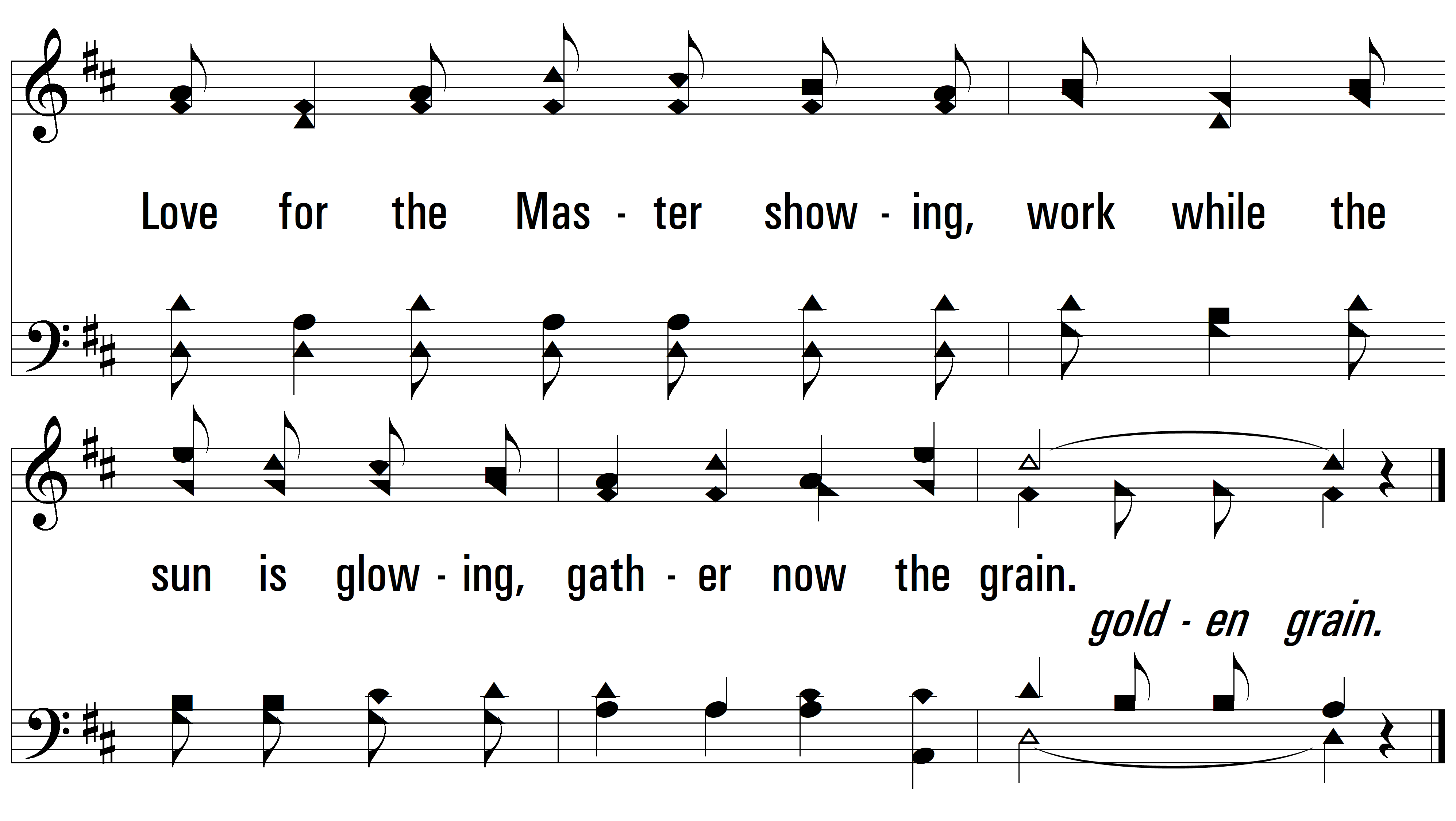 vs. 2
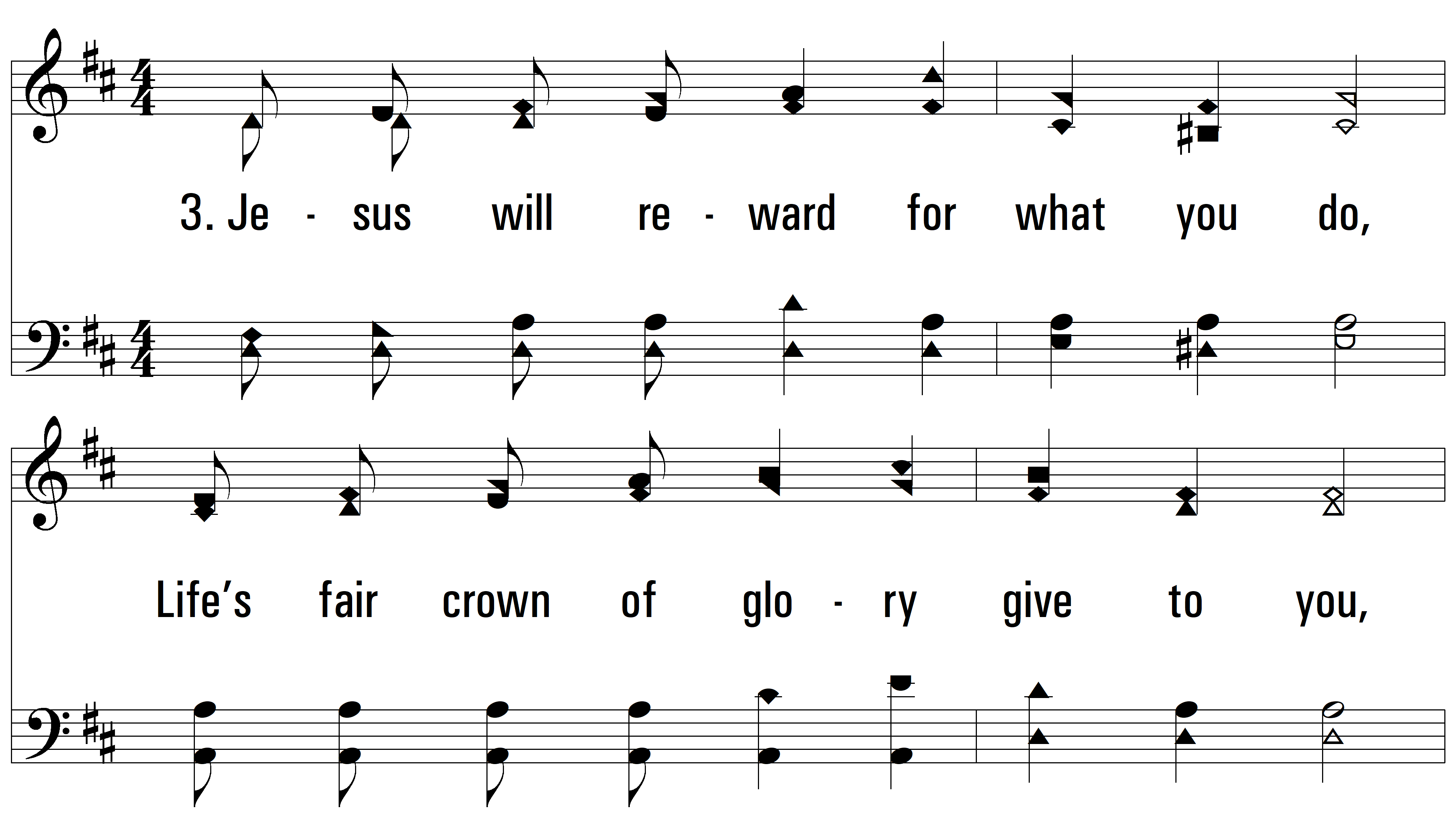 vs. 3 ~ Go Into The Field
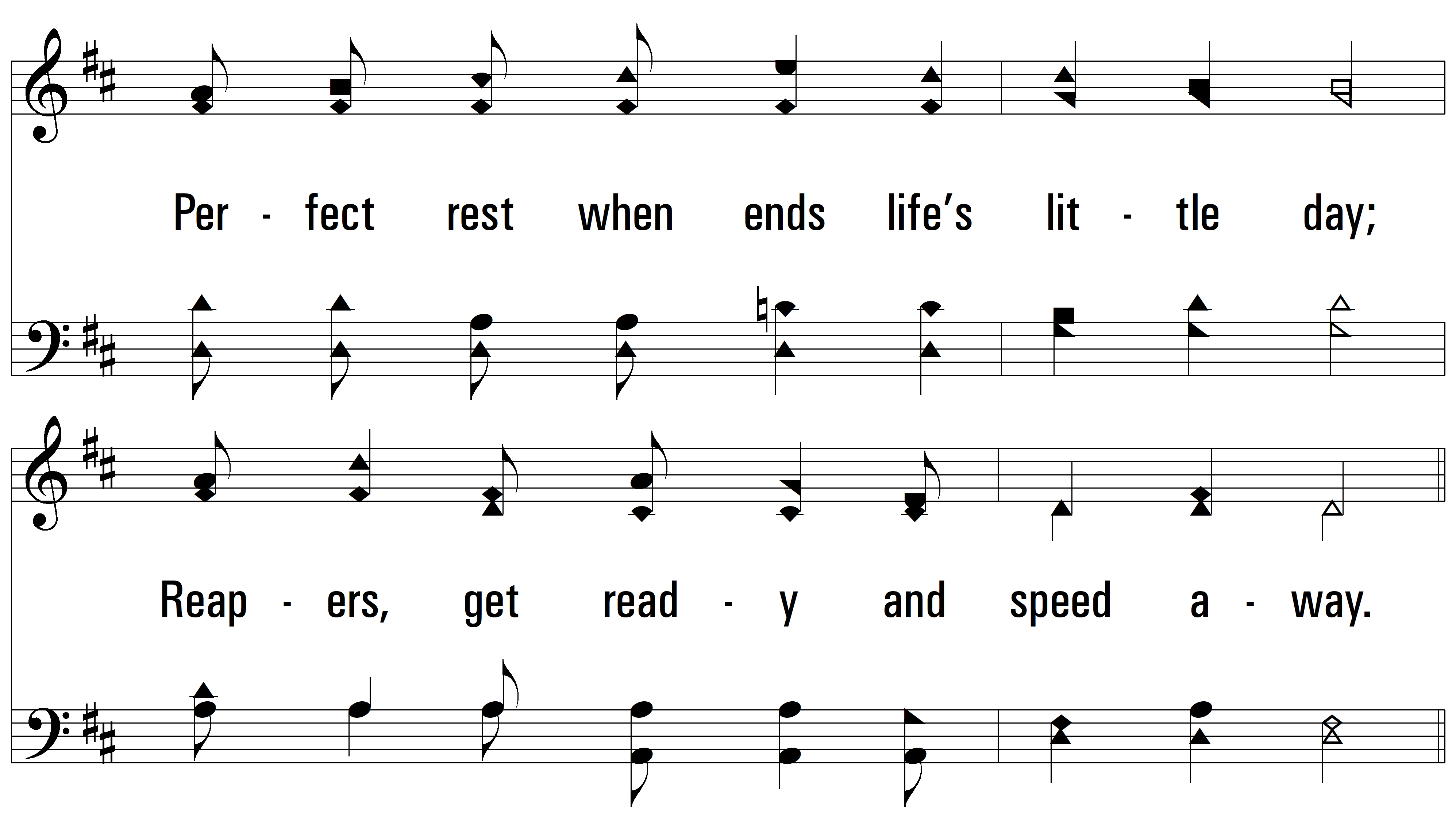 vs. 3
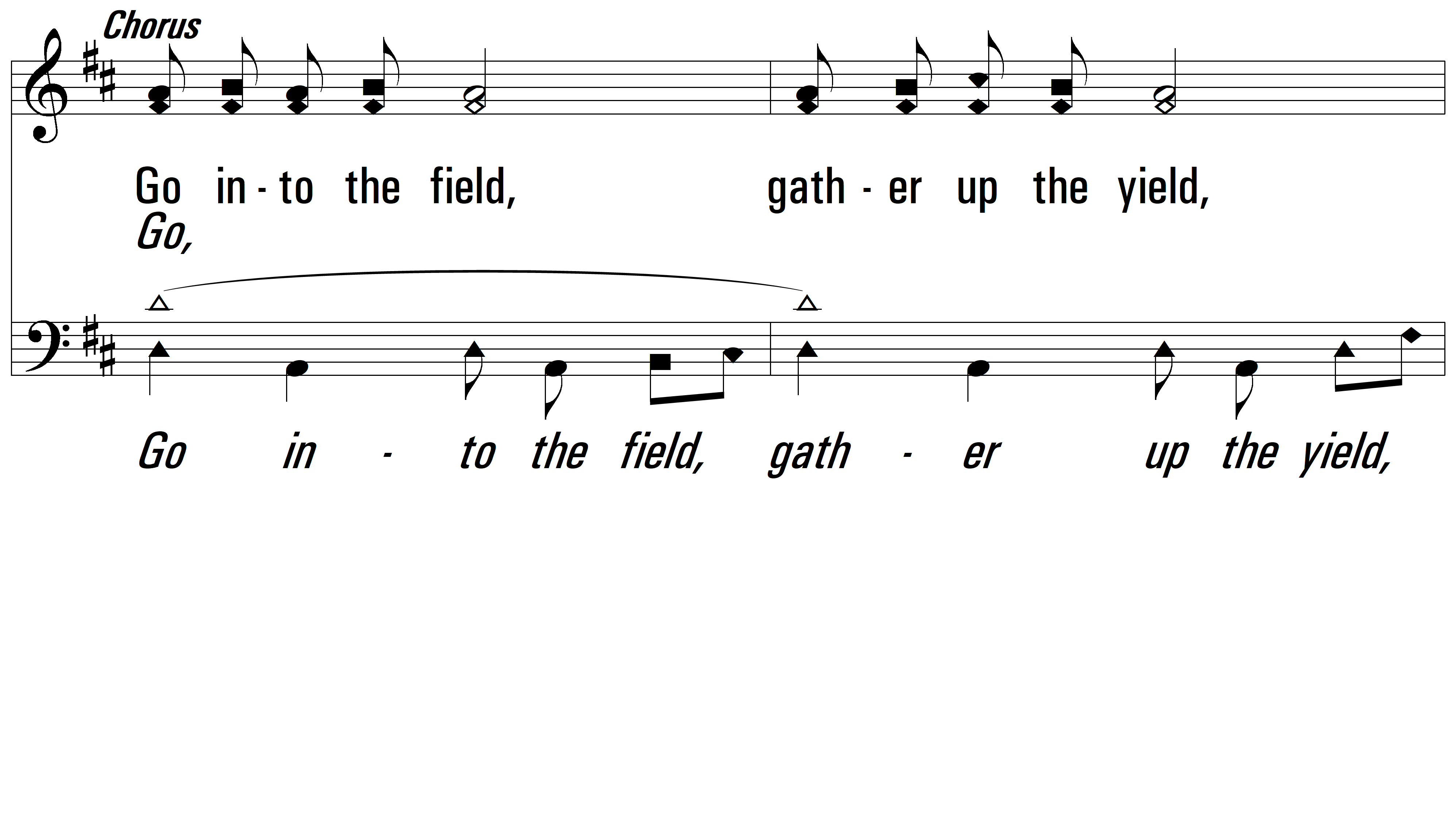 vs. 3
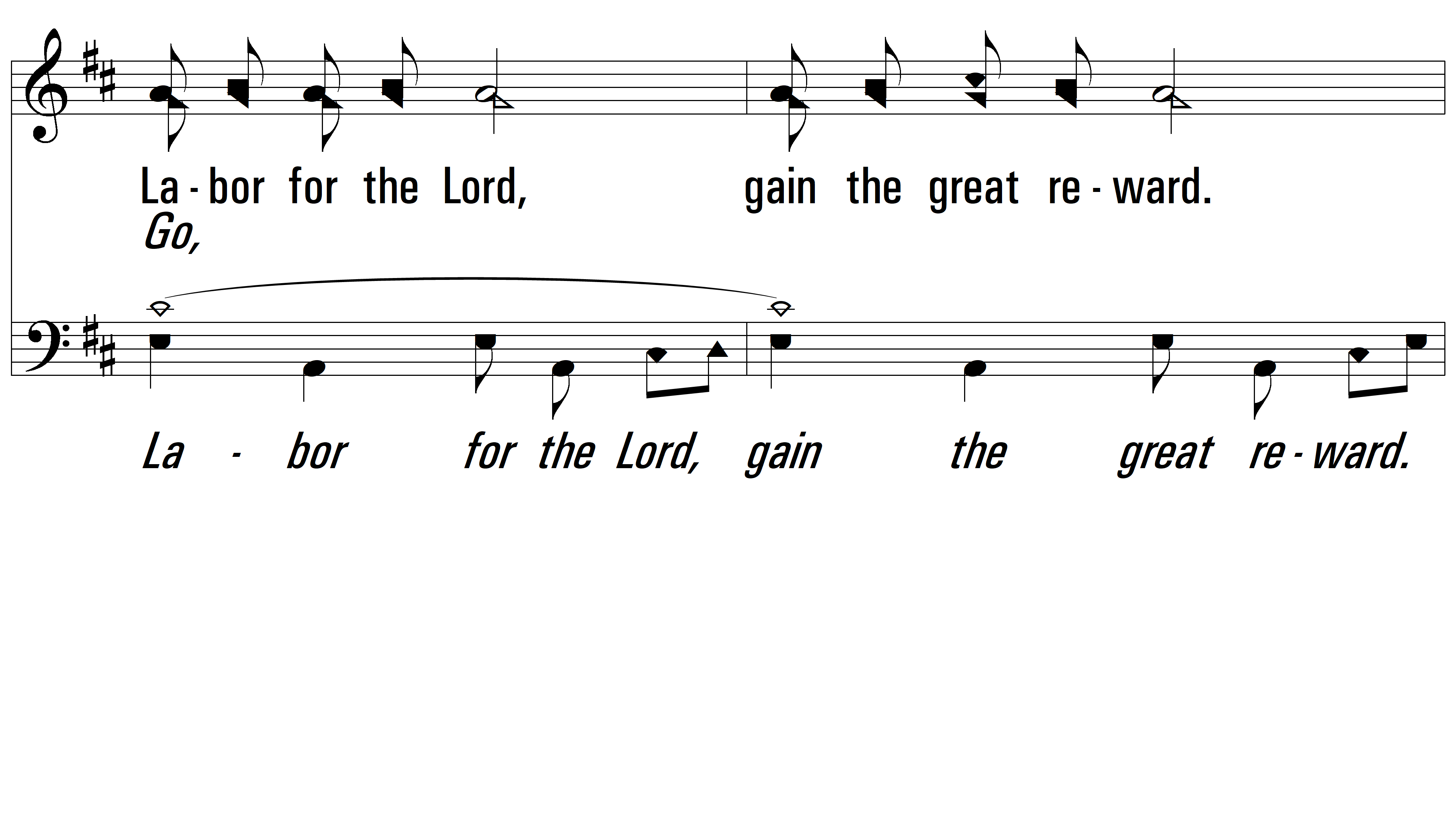 vs. 3
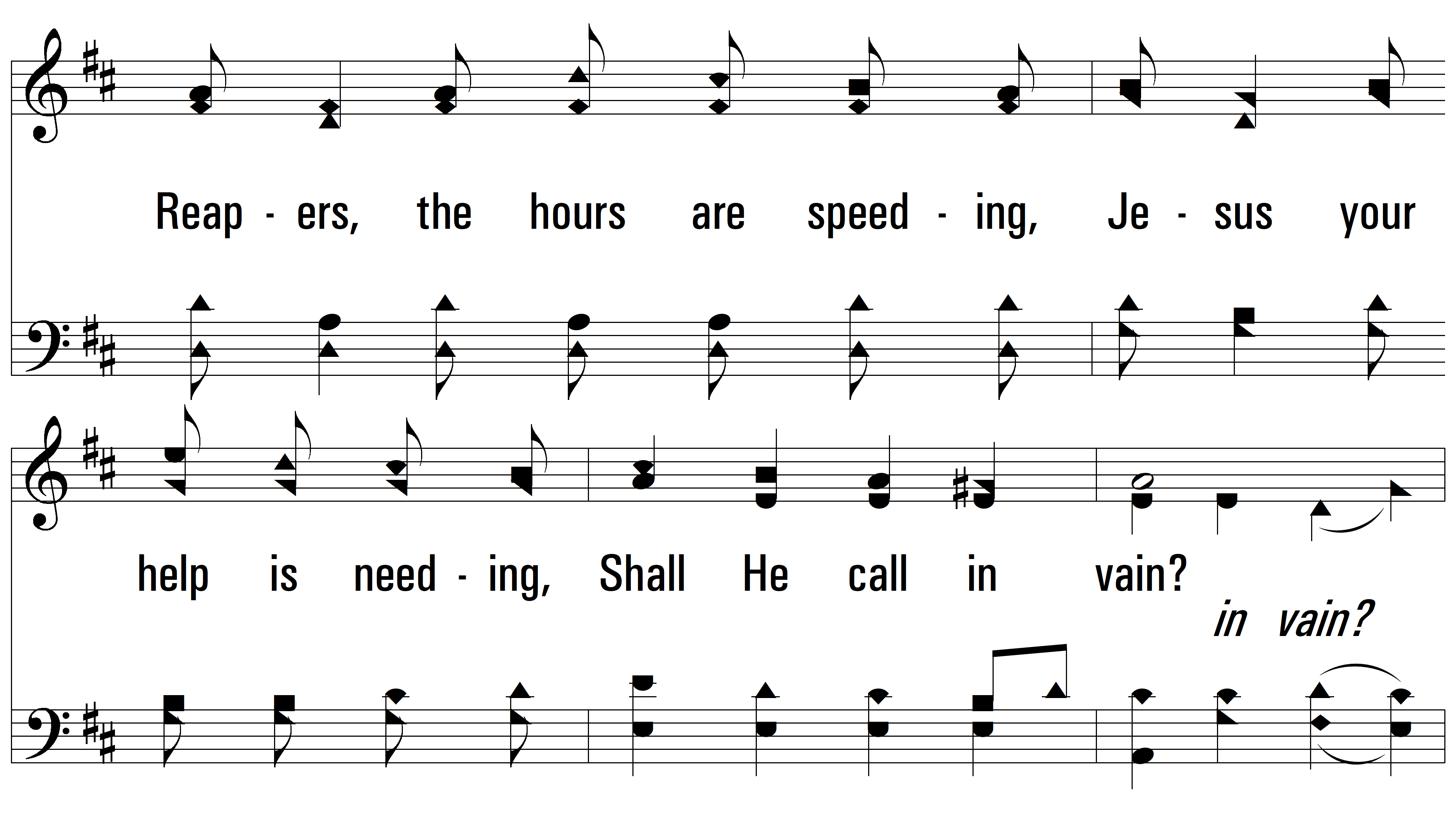 vs. 3
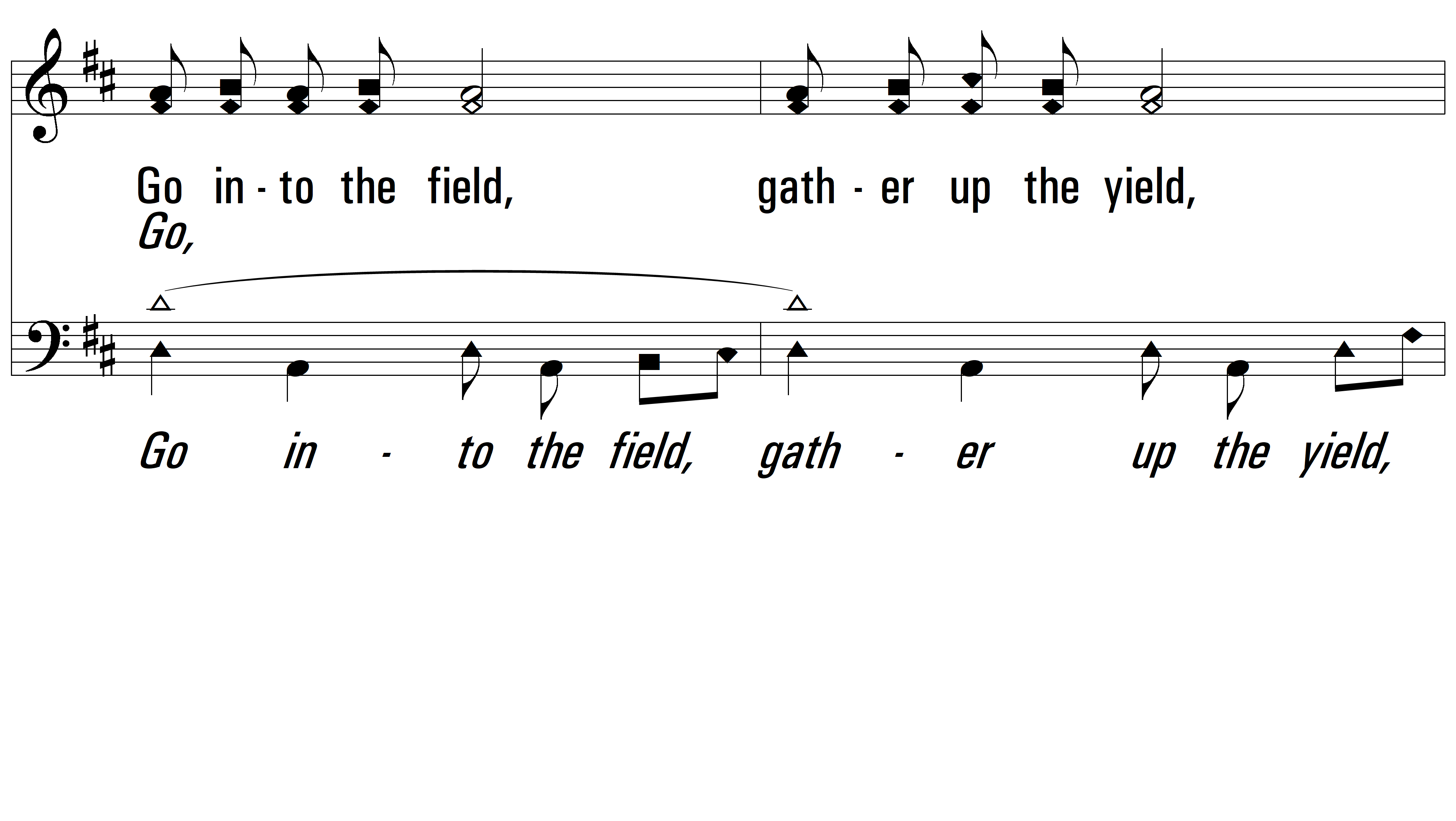 vs. 3
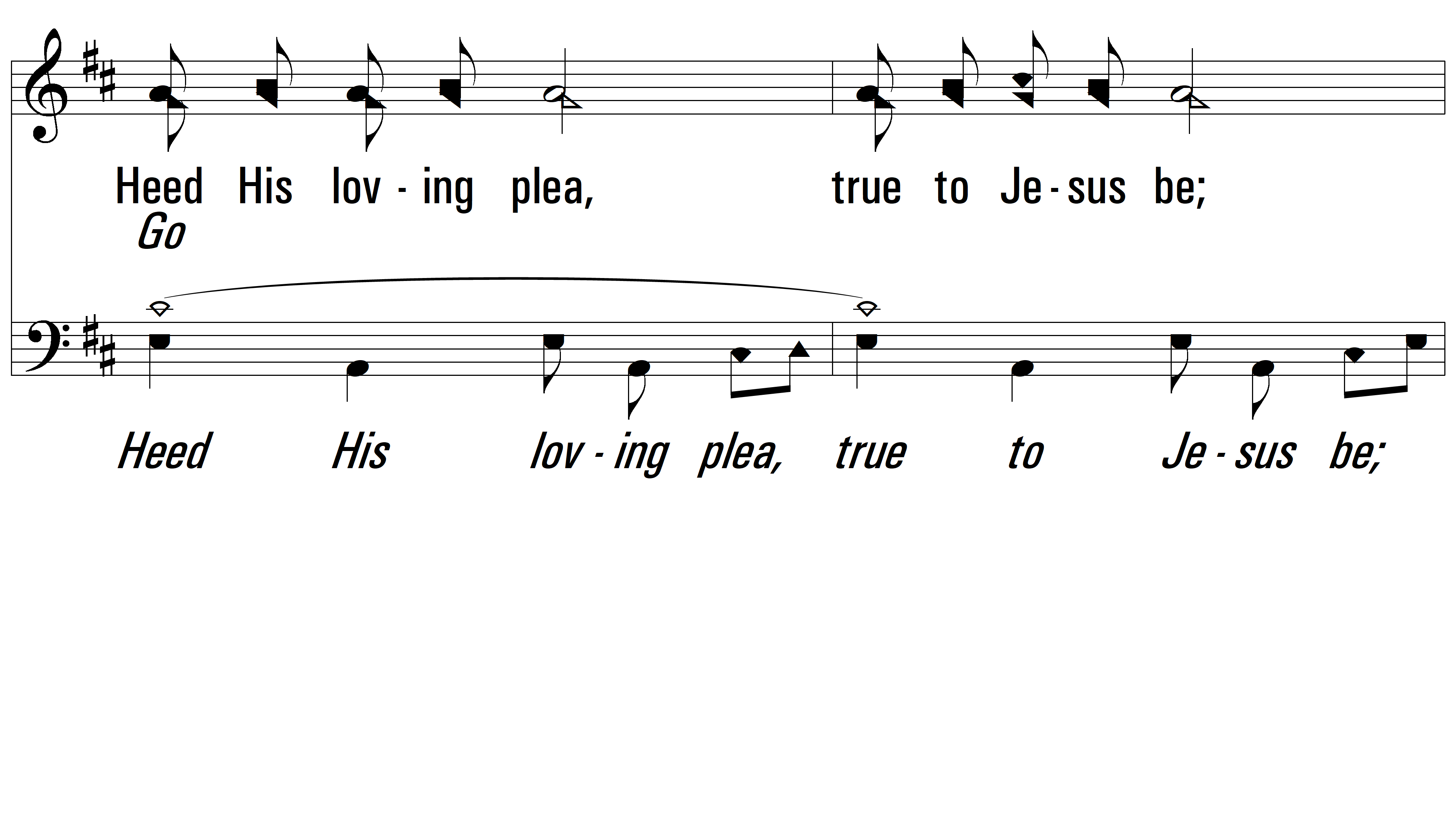 vs. 3
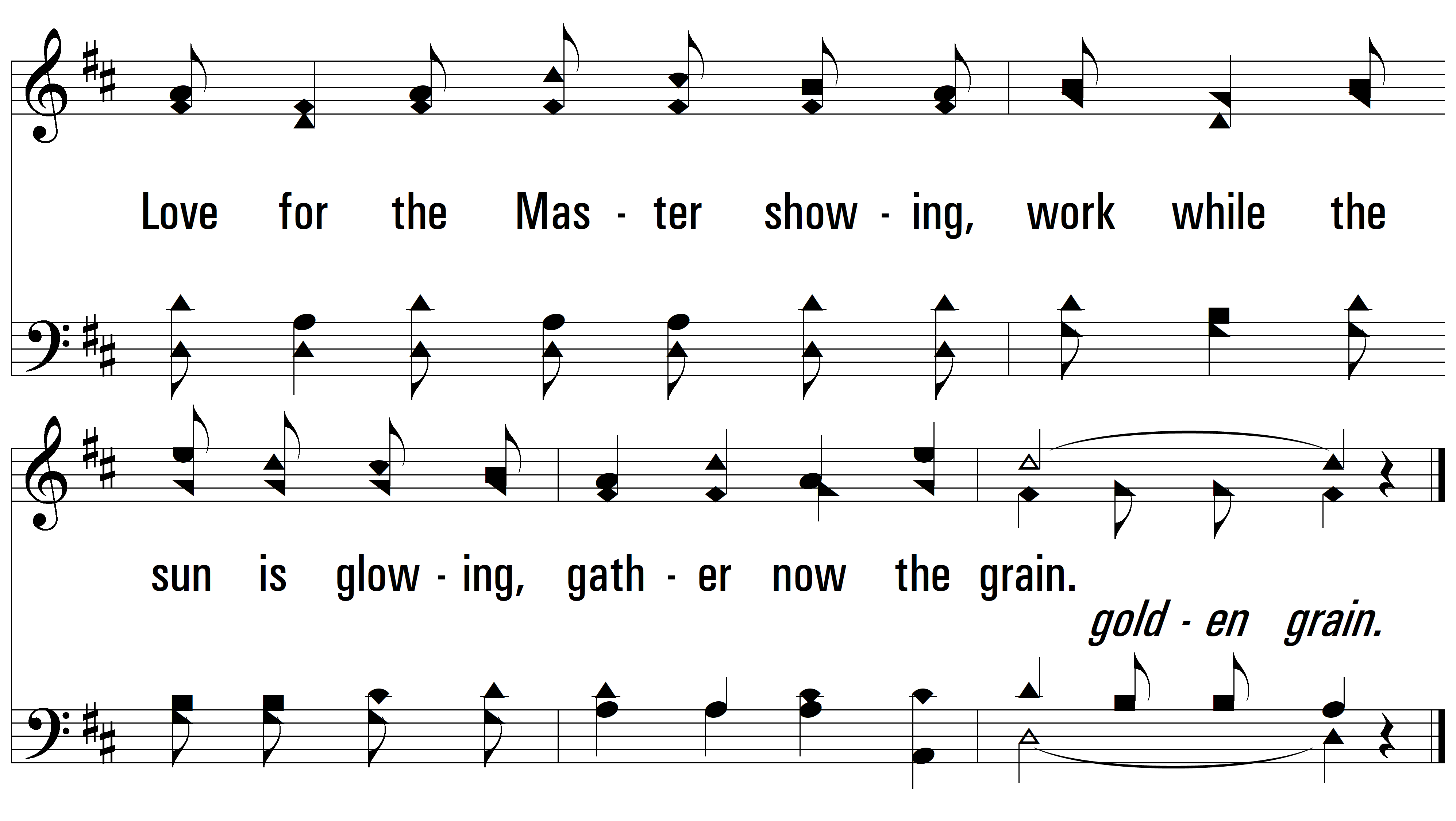 END
PDHymns.com
vs. 3